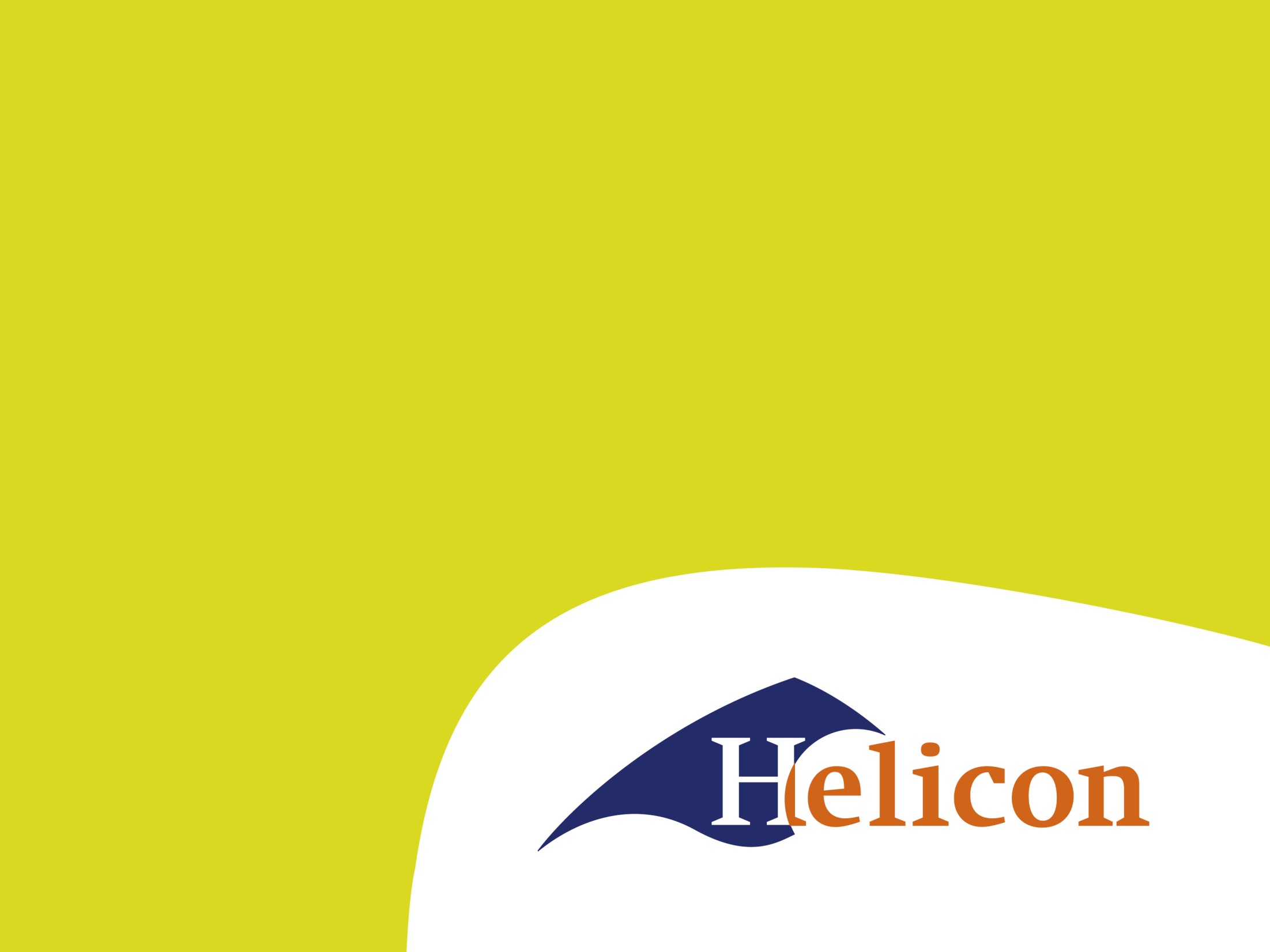 Les Stad en wijk lj3 p1
Een-na-laatste les voor de toets
Programma van deze les (1,5 uur):
1. Nieuwe begrippen: je krijgt informatie een uitleg over de verbanden tussen alle begrippen 

2. Wat is de link naar het werk in sociaal cultureel veld / ‘stad en wijker’

3. Aan de slag met een casus zodat het wat praktischer wordt.
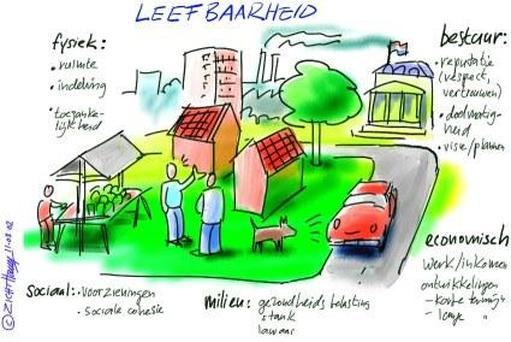 Drie nieuwe begrippen:
Participatiemaatschappij = ‘Van iedereen die dat kan wordt gevraagd verantwoordelijkheid te nemen voor zijn of haar eigen leven en omgeving.’ 

Bewonersparticipatie = Het meedoen van bewoners om hun eigen woonomgeving te verbeteren en hier verantwoordelijkheid in te nemen, vaak in samenwerking met gemeente of andere partners in de wijk.

Doelgroepen = Groepen bewoners die in een wijk wonen of werken en die je kunt onderscheiden en acties op kunt aanpassen (jongeren, alleenstaanden, migranten etc).
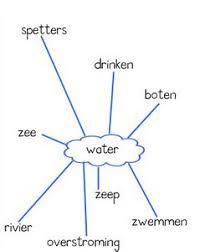 Maak je eigen mindmap met alle begrippen
Wijkschouw

SWOT-analyse

Wijkbeschrijving

Objectieve beoordeling

Subjectieve beoordeling

Doelgroepen

Desk-research

Field-research

Maatschappelijke organisaties

Voorzieningen
Begrippen uit periode 1:
Wijkschouw
SWOT-analyse
Wijkbeschrijving
Objectieve beoordeling
Subjectieve beoordeling
Doelgroepen
Desk-research
Maatschappelijke organisaties
Voorzieningen
Leefbaarheid
Wijkontwikkeling
Sociale kwaliteit
Demografie
Fysieke woonomgeving 
Sociale veiligheid
Fysieke veiligheid
Sociale cohesie: 
Duurzame wijk
Bewonersparticipatie
15 minuten
Aan de slag met wat praktijksituaties!
CASUS 4: samenleven in de wijk!
CASUS 1 De Gezonde wijk!
CASUS 3: Van het gas af!
CASUS 2: Mantelzorgers in de wijk ondersteunen.
CASUS 5; een nieuwe voorziening in de wijk!
Individueel!
Centrale vragen bij casussen:

1. Op welke manieren kun je de participatie van de bewoners organiseren?

2. Welke doelgroepen en organisaties betrek je bij je casus?

3. Welke 3 ideeën hebben je om de leefbaarheid voor de wijk te versterken en aan je doel te werken?
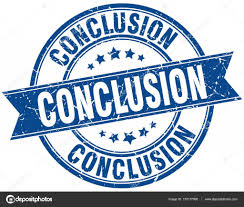